UKEPLAN FOR 1.TRINN
UKE 4
LÆRINGSMÅL
fokusområder i klasserommet
onsdag
08.30-13.10
mandag
08.30-13.10
tirsdag
08.30-12.15
torsdag
08.30-13.10
fredag
08.30-13.10
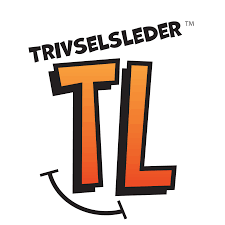 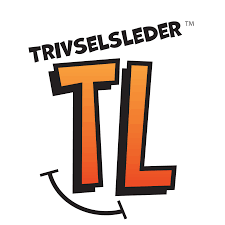 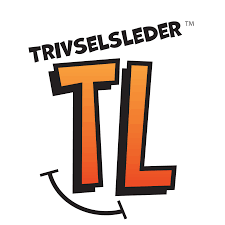 UKEPLAN FOR 1.TRINN
UKE 4
beskjeder til de voksne
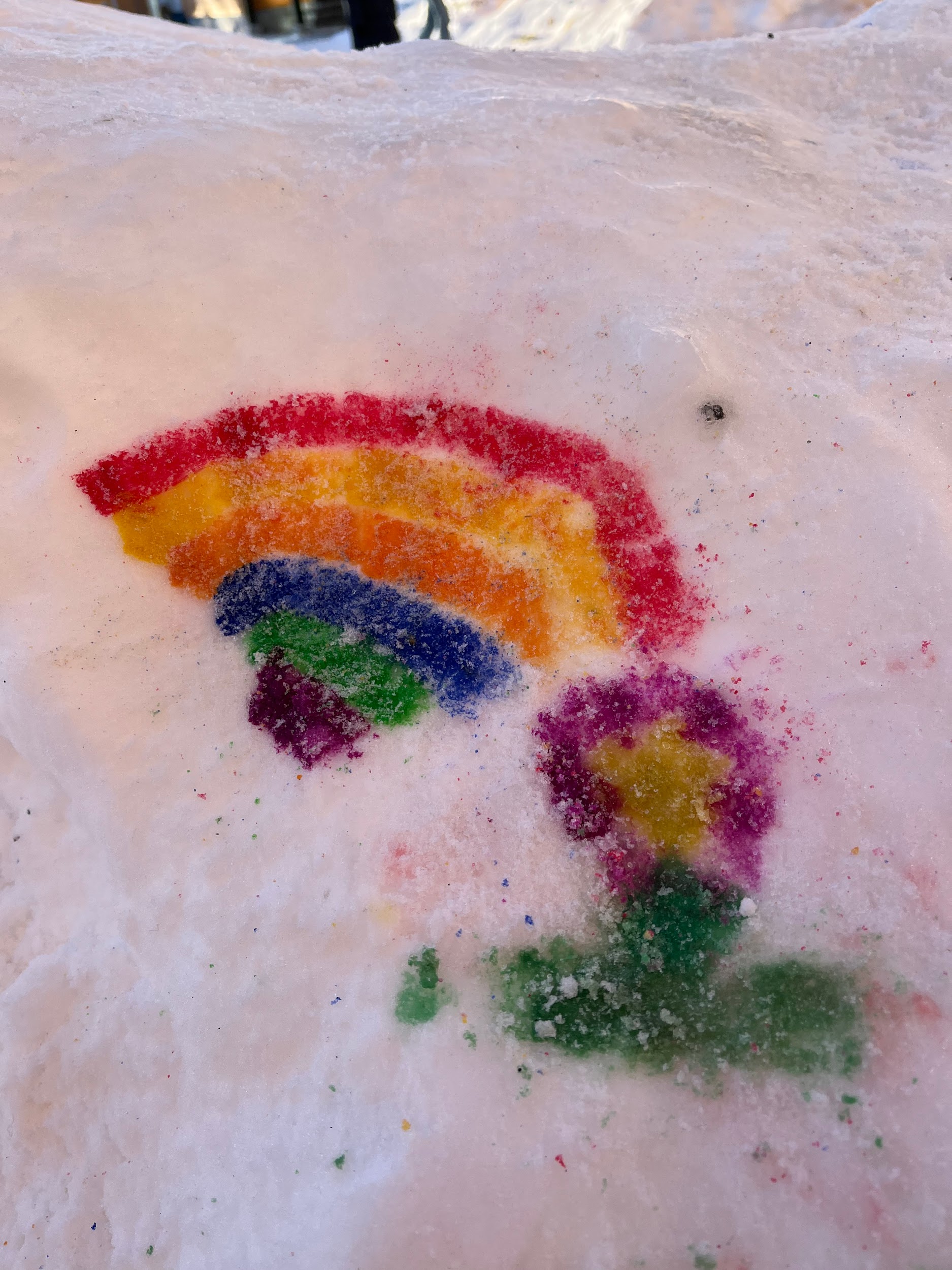 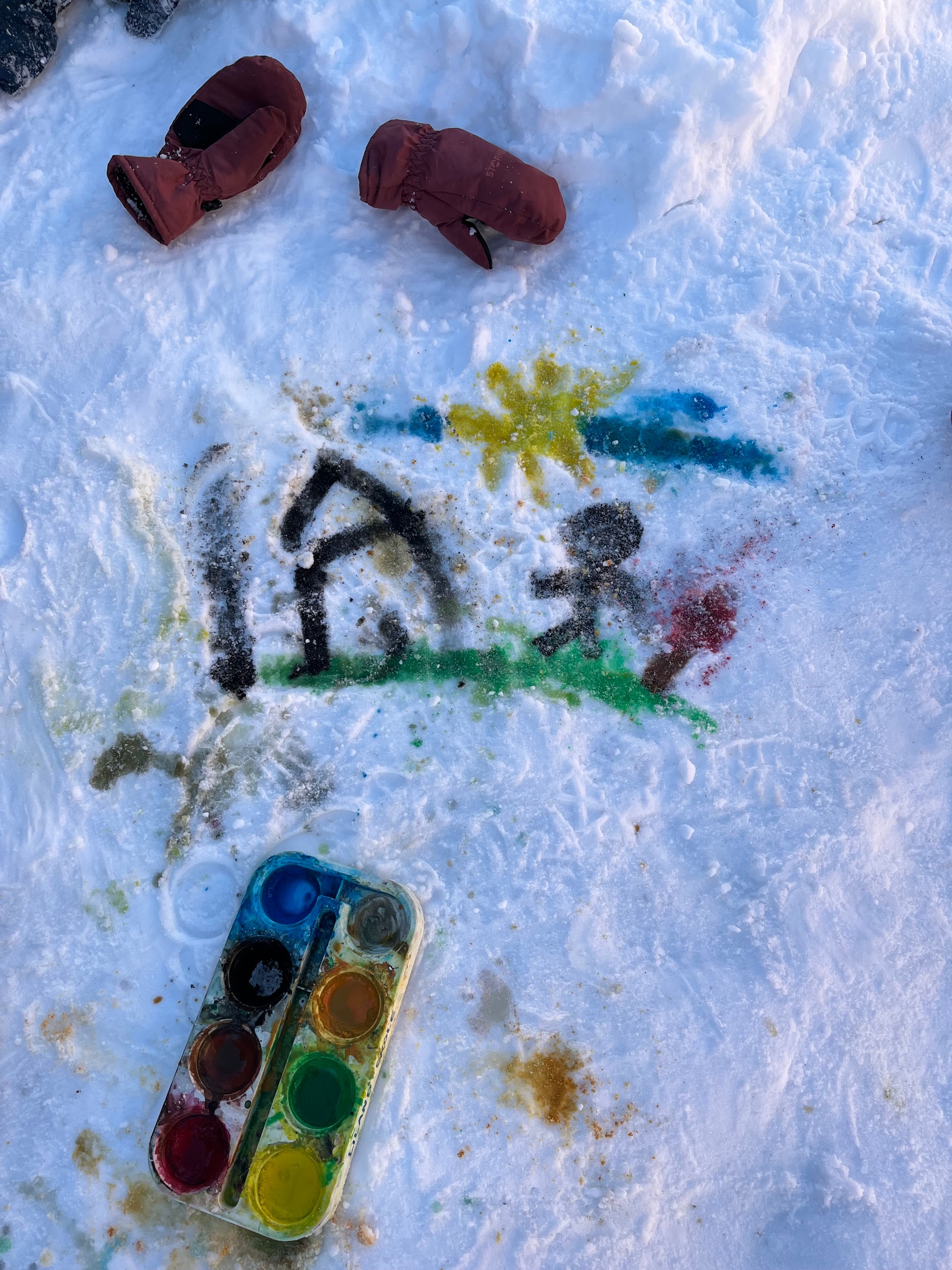 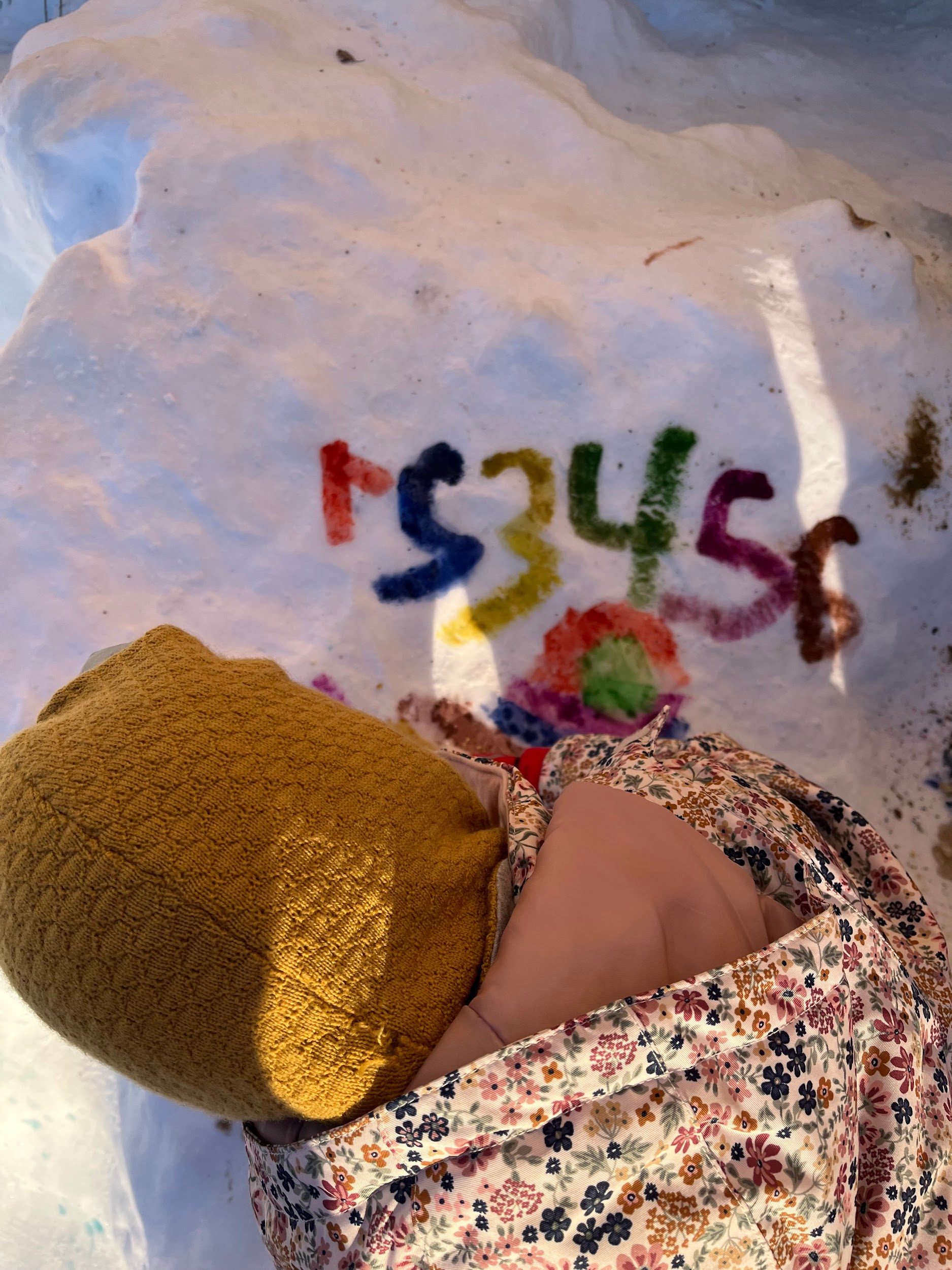 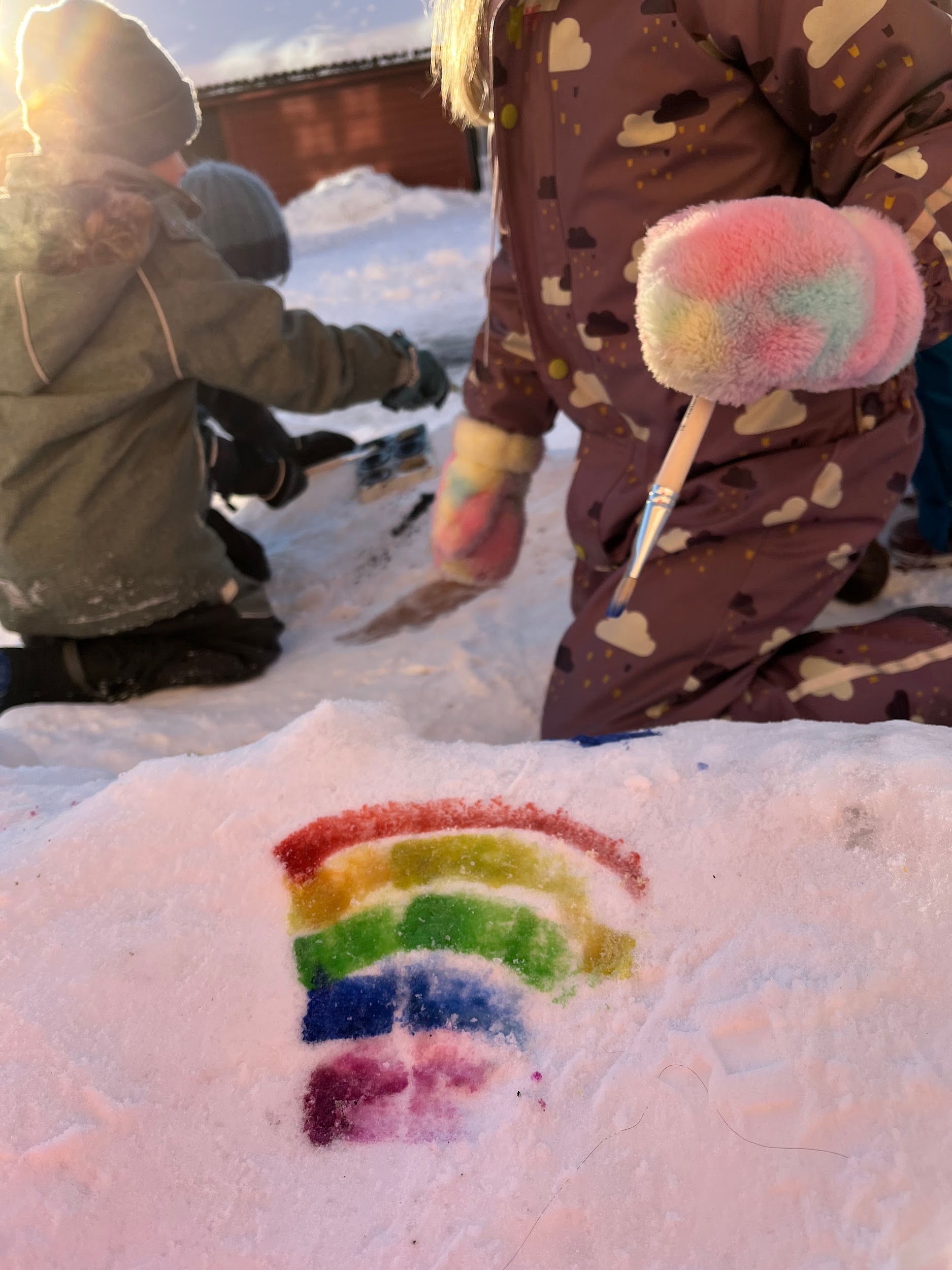 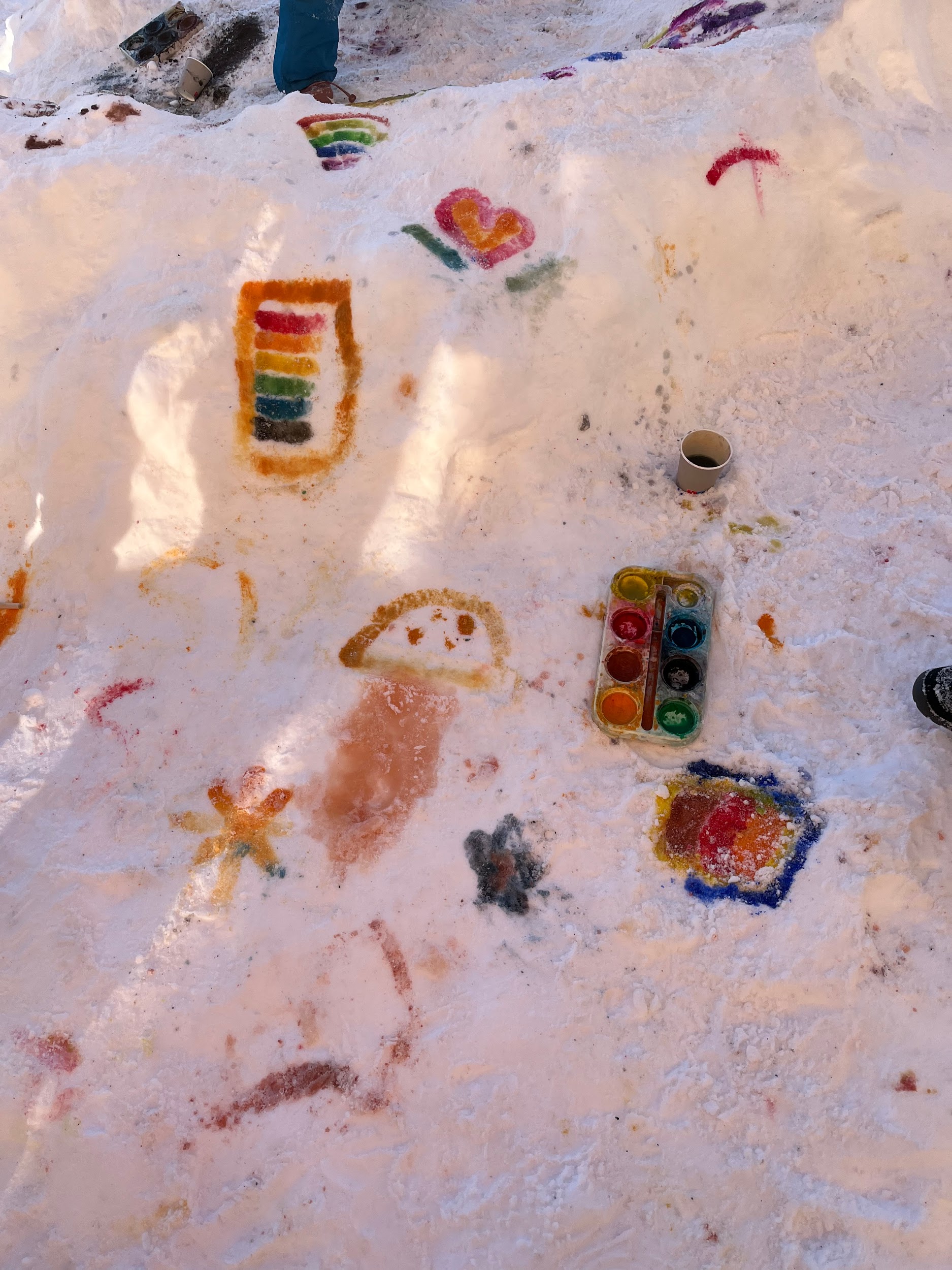 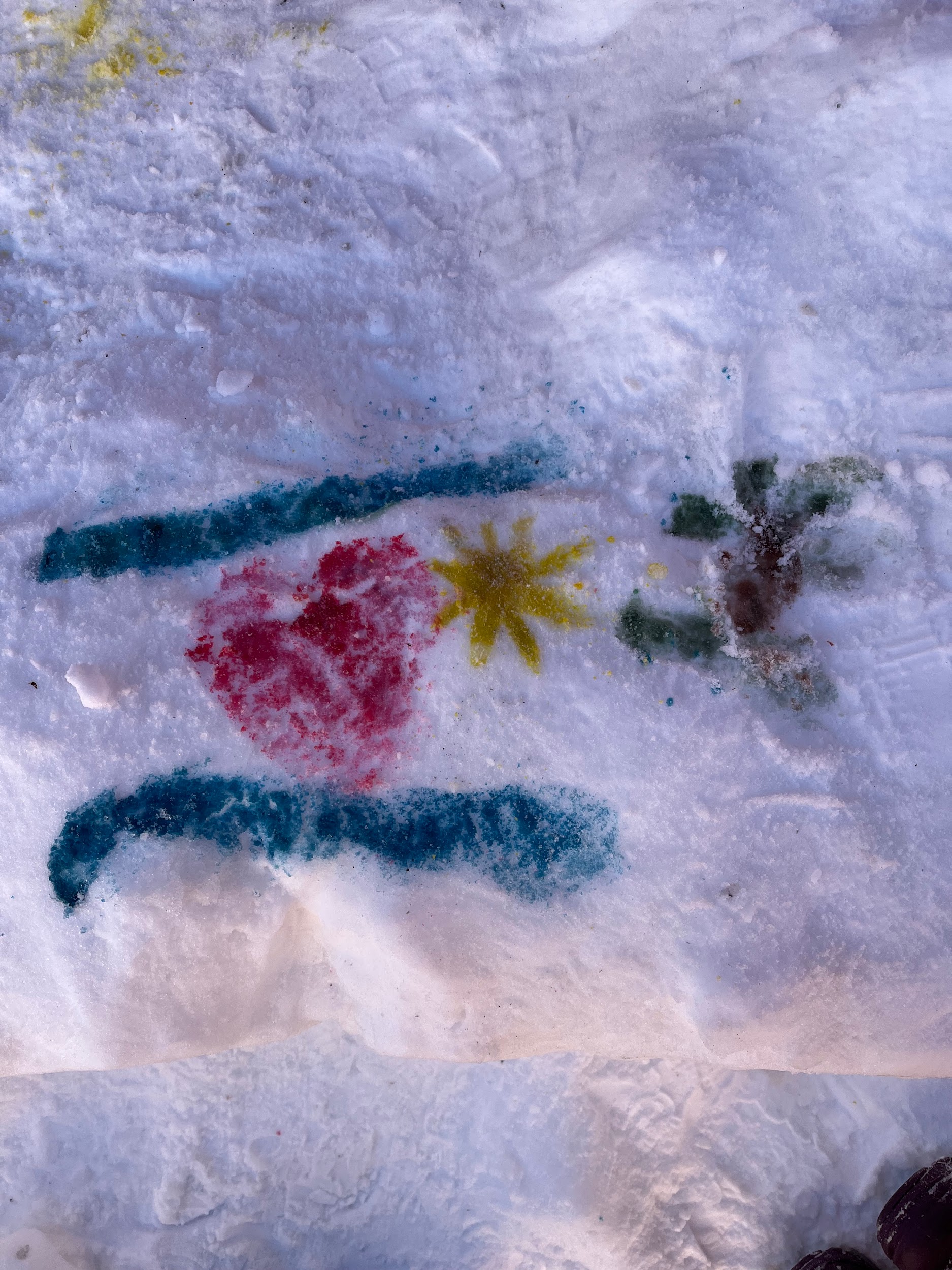